Развитие модели дистанционного обучения в образовательном учреждении
Шестопалов Д.В., 
заместитель директора по ИТ
Федеральный закон от 29.12.2012 N 273-ФЗ "Об образовании в Российской Федерации"
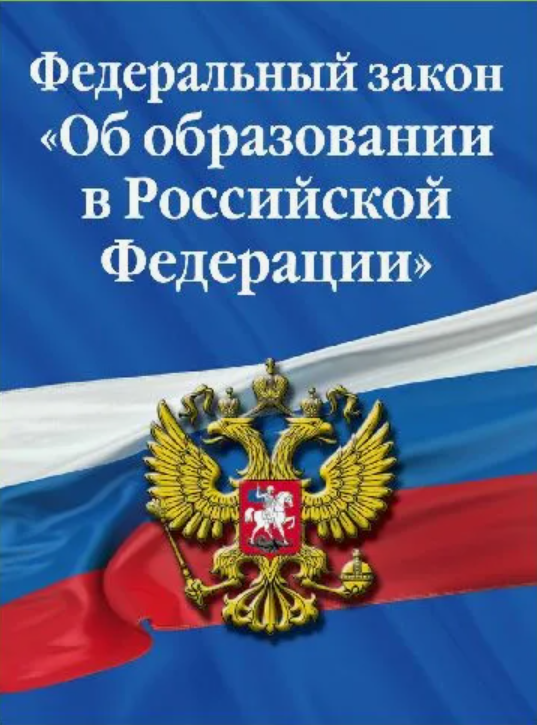 Глава 2. СИСТЕМА ОБРАЗОВАНИЯ
Статья 16. Реализация образовательных программ с применением электронного обучения и дистанционных образовательных технологий
Начало внедрения дистанционных сервисов и образовательных платформ
2012 – появление образовательного портала «Сдам ГИА»
2012 – появление образовательной платформы Учи.ру
2013 – электронный интеллектуальный тренажёр ЯКласс
2014  – появление онлайн-школы Фоксфорд
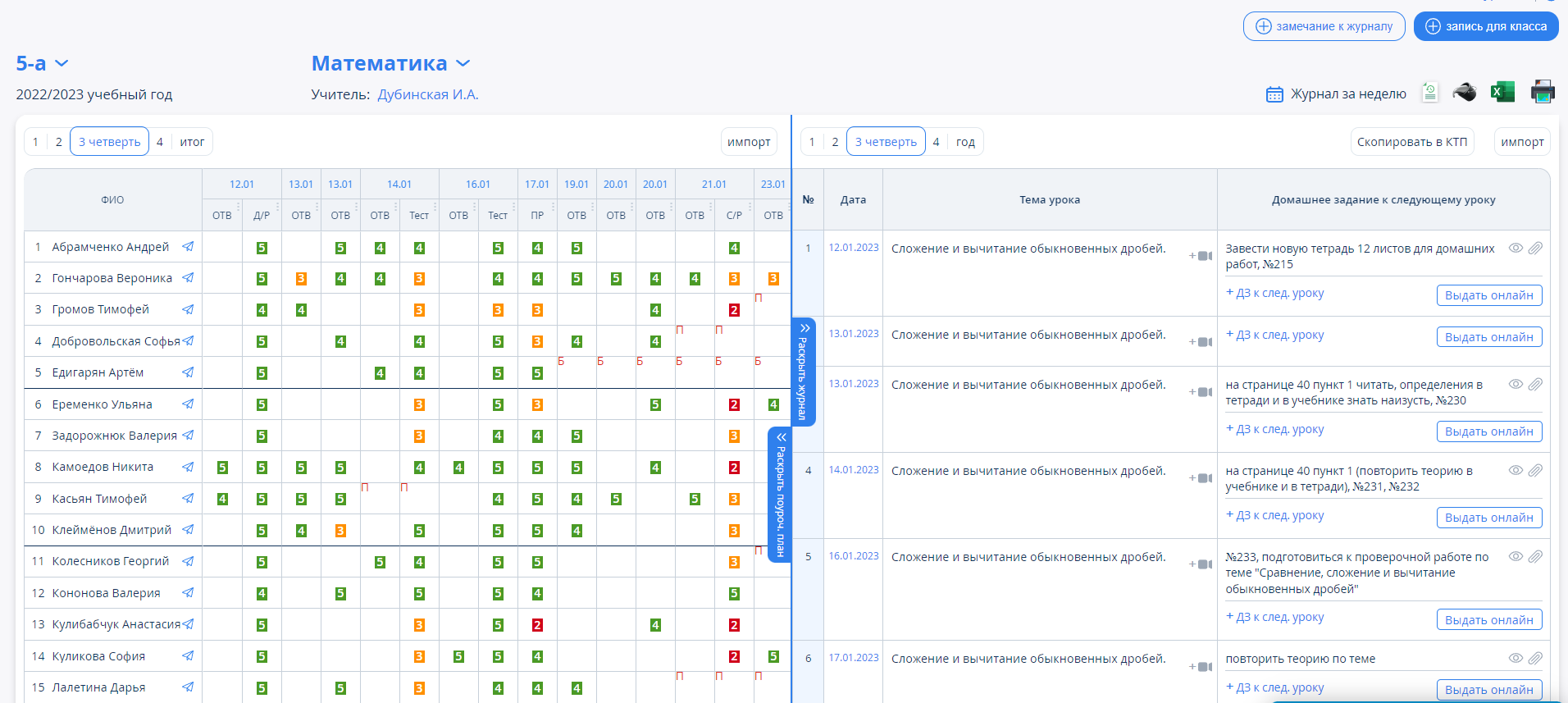 Внедрение электронного журнала «Дневник.ру»
2020  – появление онлайн-школ, которые выдают аттестат государственного образца
1. «Онлайн-школа № 1» 1 - 11 классы
«Онлайн-лицей № 1» 1 - 11 классы
 Домашняя школа Фоксфорда, 1 - 11 классы
«ИнтернетУрок», 1 - 11 классы
 Цифровая онлайн-школа «БИТ» , 1 - 11 классы
 «Онлайн-гимназия № 1», 5-11 классы
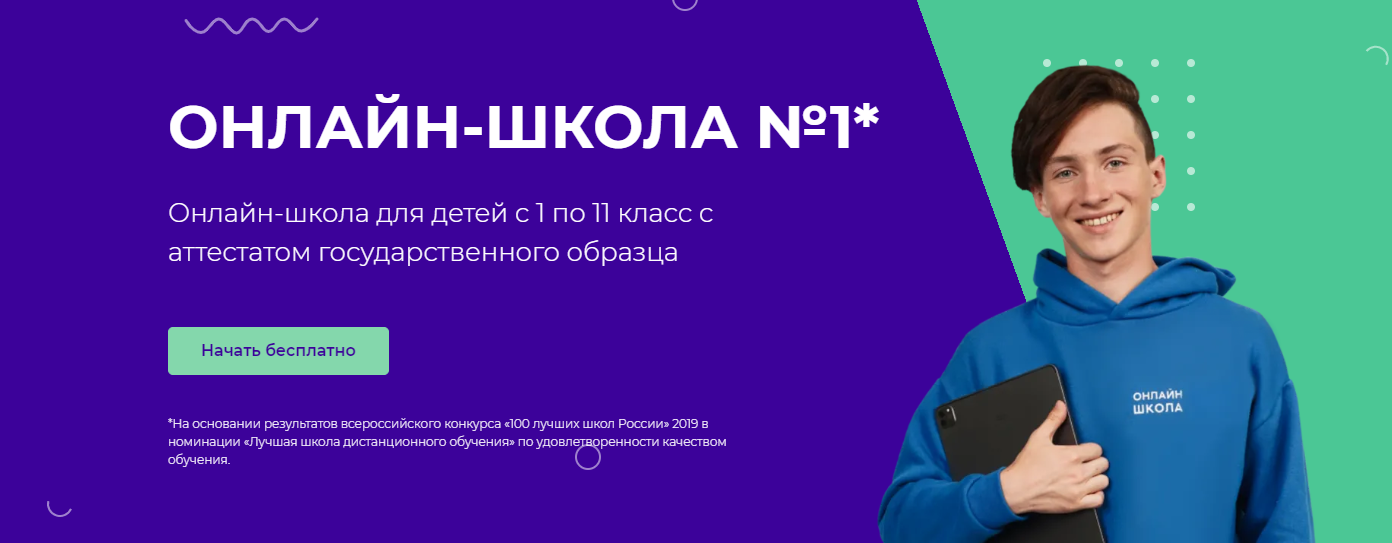 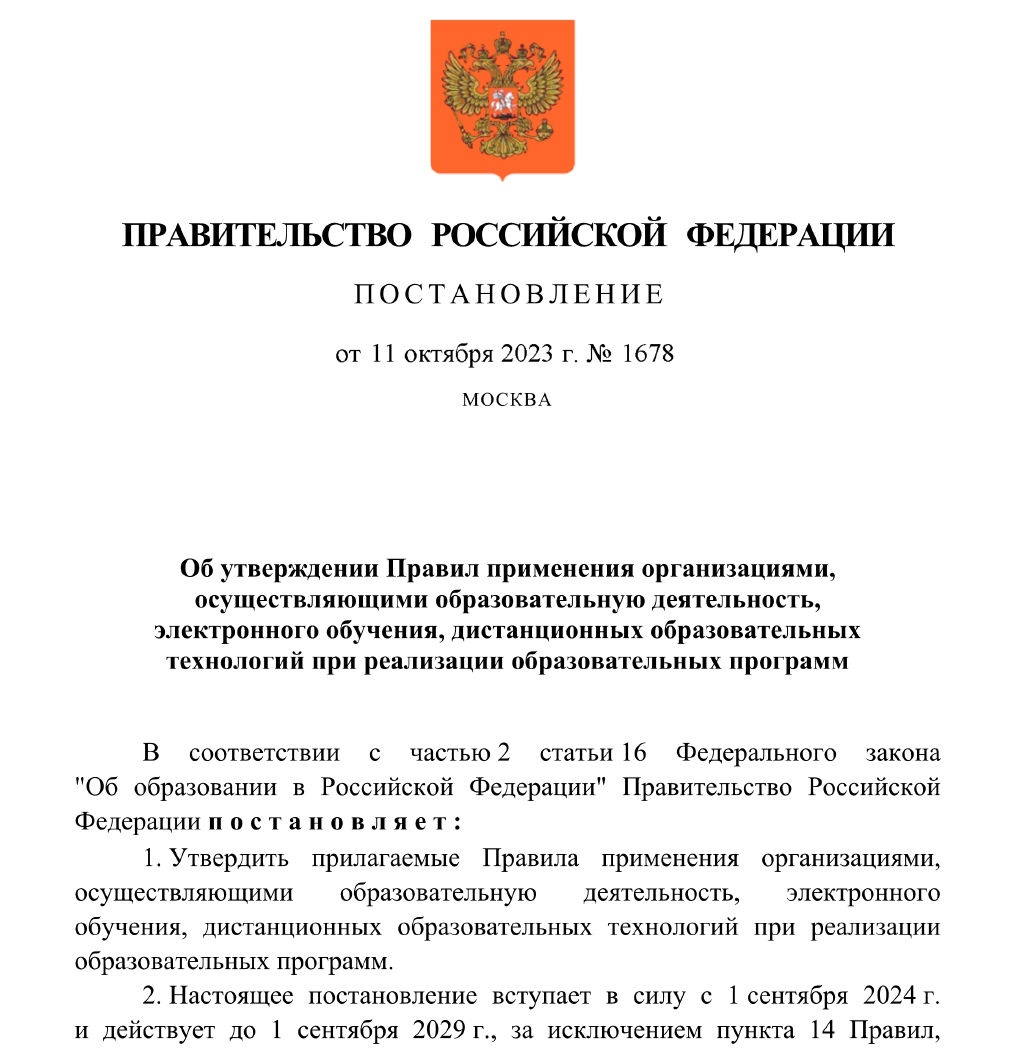 [Speaker Notes: Приказ Министерства образования и науки Российской Федерации от 23.08.2017 № 816"Об утверждении Порядка применения организациями осуществляющими образовательную деятельность, электронного обучения, дистанционных образовательных технологий при реализации образовательных программ"]
Разновидности дистанционных ресурсов для образовательного процесса
Онлайн-курсы
Информационные системы
(государственные, региональные, муниципальные)
Цифровой образовательный контент
ФГИС «Моя школа»
ФИС ОКО
ГИС «Государственная аттестация»
«Код будущего»
Российская электронная школа
Библиотека ЦОР
Цифровые образовательные сервисы
(для обучения и автоматизации образовательной деятельности)
Цифровое индивидуальное портфолио обучающегося
Онлайн-школы
Электронный дневник
Портал «Мои успехи» к 2030 году
ФГИС - Цифровая образовательная среда (ЦОС)  «Моя школа»
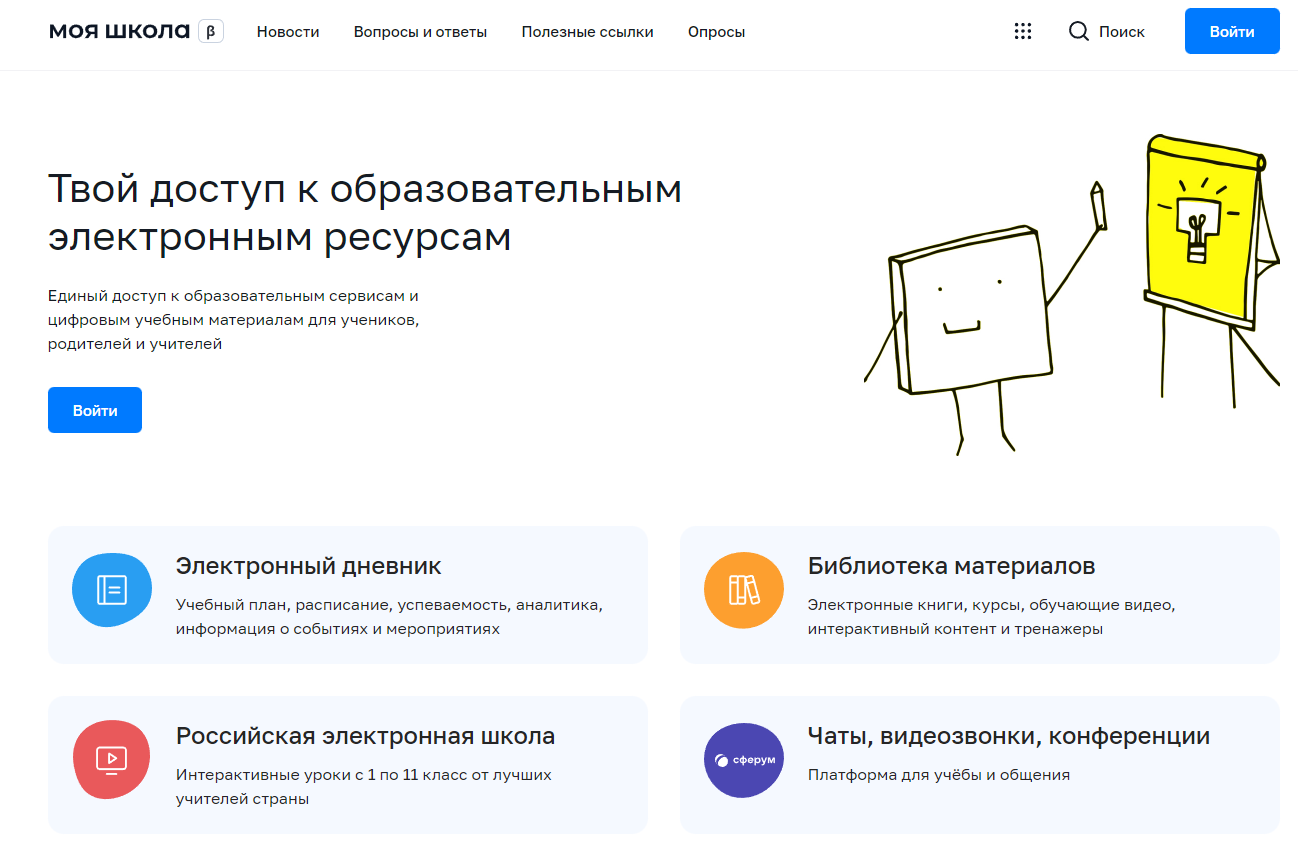 Разновидности дистанционных ресурсов для образовательного процесса
Дистанционные образовательные ресурсы и технологии для обучения учащихся в ОУ
Дистанционные информационные системы и сервисы для сопровождения учебного процесса, мониторинга, отчетности
Онлайн-школы

Онлайн-курсы
Внеурочные онлайн курсы в рамках дополнительного образования
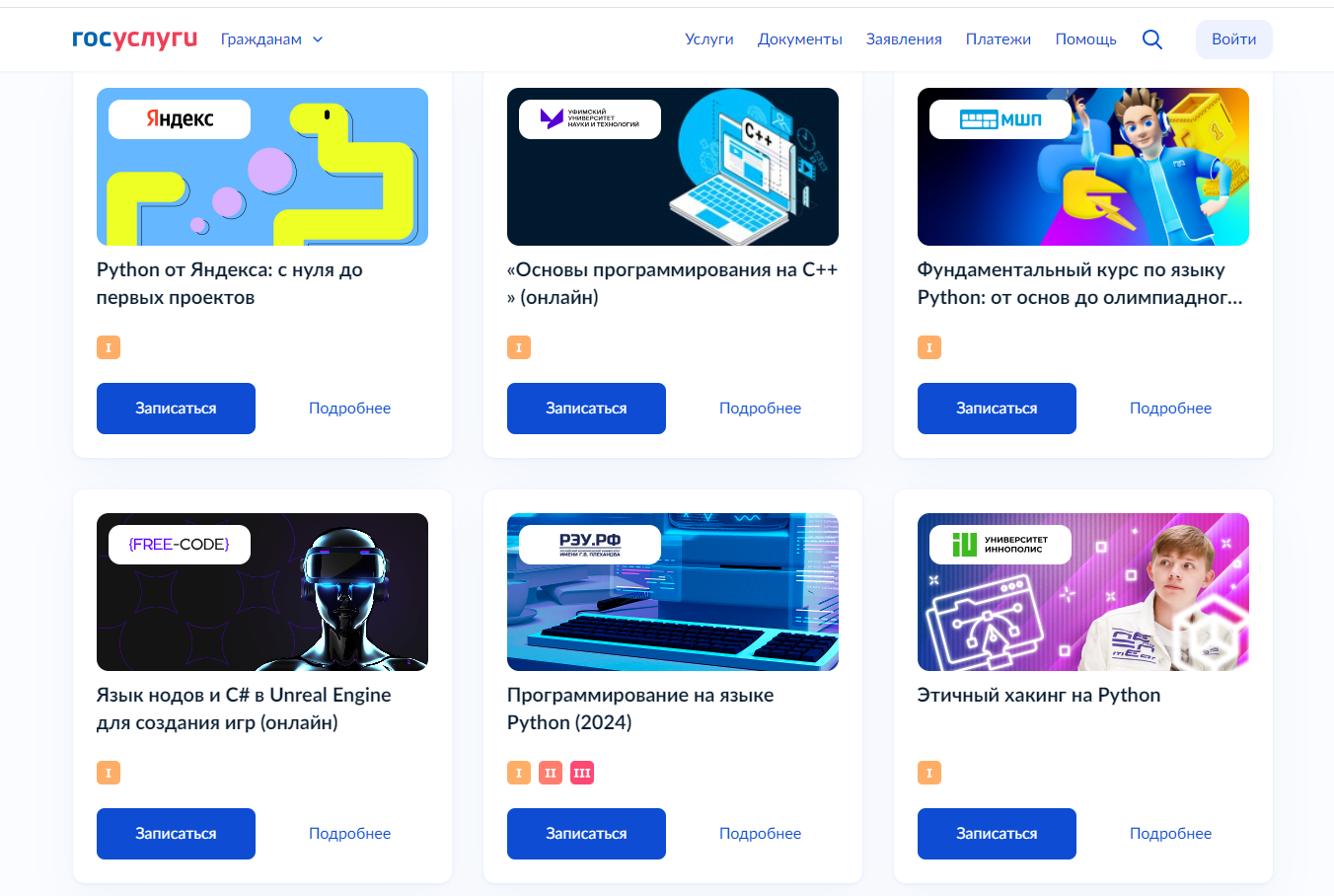 Онлайн-курсы «Код будущего»
Разновидности дистанционных ресурсов для образовательного процесса
Дистанционные образовательные ресурсы и технологии для обучения учащихся в ОУ
Дистанционные информационные системы и сервисы для сопровождения учебного процесса, мониторинга, отчетности
Онлайн-школы

Онлайн-курсы
Дистанционные информационные системы и сервисы для организации учебного процесса, мониторинга, отчетности
Сайты ОУ
Электронный журнал и дневник  https://dnevnik.ru/
ИС для контроля выполнения МЗ и ПФХД https://bus.gov.ru/

Система мониторинга ведения Электронных журналов   https://dashboard.dnevnik.ru/
ИC ГА «Аккредитационный мониторинг»  https://isga.obrnadzor.gov.ru
Система мониторинга деятельности ОО -  https://sas.ficto.ru
ФИС оценки качества образования (ВПР) https://spo-fisoko.obrnadzor.gov.ru/lk/publications/vpr
Информационно-аналитическая платформа оценки качества образования «Иксора» https://oko.ixora.ru
Конструктор учебных планов и рабочих программ   https://edsoo.ru/
СБИС система электронных сервисов для ЭДО и сдачи отчётности https://sso.sbis.ru/
Портал сопровождения ГИА в Хабаровском крае https://gia.rcoko27.ru/
ИС «Зачисление в школу» https://enrollment.khv.gov.ru
Госпаблики (представительство ОУ в социальных сетях)    https://ku-gp.gosuslugi.ru/
ФГИС «Моя школа» (цифровая образовательная среда - ЦОС)  https://myschool.edu.ru/
Изменение статуса школьных сайтов
1999 – 2009   – сайт – рекламный буклет с информацией о ОУ

2010 – 2019 – сайт с справочной информацией для родителей и учащихся ОУ
Приказ Федеральной службы по надзору в сфере образования и науки РФ от 14 августа 2020 г. N 831   "Об утверждении Требований к структуре официального сайта образовательной организации в информационно-телекоммуникационной сети "Интернет" и формату представления информации"
2020 – 2022 – сайт с нормативно-правовой и отчетной информацией ОУ (положения, рабочие программы, отчеты, ШЭ ВОШ) для родителей и учащихся.
Приказ Рособрнадзора от 04.08.2023 N 1493 "Об утверждении Требований к структуре официального сайта образовательной организации в информационно-телекоммуникационной сети "Интернет" и формату представления информации" (Зарегистрировано в Минюсте России 28.11.2023 N 76133)
С 2023  – сайт с нормативно-правовой и отчетной информацией ОУ для органов управления (УО, МО) и контроля (прокуратура, ФСБ, Роспотребнадзор)
Образовательные программы, УМК, учебный план, рабочие программы педагогов, положения и приказы.
Источники дистанционного образовательного  контента и сервисов
Урок
Вебинар
Сайт
Дистанционные образовательные ресурсы и технологии для обучения учащихся в ОУ
Вне урока
На уроке
Домашняя самостоятельная работа учащихся с использованием дистанционных технологий и ресурсов
Урок с использованием дистанционных технологий и ресурсов
Онлайн урок
Внеурочные онлайн курсы в рамках дополнительного образования
Дистанционные консультации, родительские собрания
Дистанционные олимпиады и конкурсы
Дистанционные мероприятия воспитательного характера
Дистанционное обучение на уроках в ОУ
Учитель и ученики в рамках обычного урок используют дистанционные технологии и ресурсы
Учитель и ученики удаленно  взаимодействуют в режиме реального времени
Дистанционное
образование отдельных
классов ОУ
Дистанционное
образование всех
классов ОУ
Наиболее частое использование в реальной практике педагогов ОУ
Дистанционное образование отдельных учащихся
Влияние дистанционного образования на школьную систему образования
Профессиональная деятельность и жизнь
Дошкольное
образование
Переход в СПО
Начальная
Школа
1-4
общая
Школа
5-9
Средняя школа
10-11
ВПО
3 года
17 лет
7 лет
Влияние дистанционного образования на школьную систему образования
Профессиональная деятельность и жизнь
Одаренные дети
On-line, 10-11 кл
Дошкольное
образование
Переход в СПО
Начальная
Школа
1-4
общая
Школа
5-9
Средняя школа 10-11
ВПО
On-line школы
7 лет
17 лет
3 года
Влияние дистанционного образования на школьную систему образования
Профессиональная деятельность и жизнь
On-line, 5 – 11 кл
Одаренные дети
On-line, 10-11 кл
Дошкольное
образование
Переход в СПО
Начальная
Школа
1-4
общая
Школа
5-9
Средняя школа 10-11
ВПО
предметы
предметы
On-line, профессия ИТ
On-line школы
Независимая оценка знаний
Цифровой аттестат
Цифровое портфолио ученика
Система контроля ученика на основе ИИ
7 лет
17 лет
3 года